Урок английского языка,7 классТема урока: Means of communication (Средства связи)
Учитель Широнина О.В.
Класс: 7 классУровень: А2УМК: Spotlight 7 Ваулина, ДулиТема занятия: Means of communicationОснащение урока: компьютер и аудиоприложение к учебнику;  картинки c изображением  различных средств коммуникации;лексическое  задание на  развитие языковой догадки  и семантизации лексики, образец-опора для составления собственных высказываний.
Цель и задачи урока:
Цель:   усвоение лексики и активизация навыков  монологической  речи по теме «Средства связи»                                                                                                                                         
Задачи:
 образовательная: совершенствовать навыки монологической речи  с использованием пройденных лексических единиц, речевых и грамматических структур;  
развивающая:   развитие коммуникативных и аналитических  способностей учащихся по теме;
воспитательная:  развивать  культуру речи, воспитывать уважение, понимание и толерантность.
Ориентировочно-мотивационный этап (1 минуты)
-Good morning my dear friends! Nice to see you again! How are you getting on today?
 -Fine, thanks. And you?
 -Well enough, as you see. The weather is so wonderful today!  Besides I’ve bought a new mobile telephone recently which is you know very helpful nowadays.
Целепологание: (7 минут)
Учащиеся смотрят видеофрагмент (4.31) https://www.youtube.com/watch?v=06SZyzDBhVA
После просмотра учитель задает вопросы о том, что они видели и что мы будем изучать на уроке.
What do usually talk  about ?                                        P: I talk about …

T: What do you use for communication  more often: computers or telephones                             P: I use …

T: Do you agree that  talking on the phone is a waste of time? 
 P: No, I don’t agree with  you  because…

T: Computers are dangerous and addictive, aren’t  they?   
P: Yes, they are very addictive. Besides,… .

T: Computers offer wonderful opportunities for everybody, don’t they?   
 P: Yes, they do  but…
Основной этап (Работа в парах)(7минут)
And now I’d like you to work in pairs and make up the word combinations  using  the following words. (составление словосочетаний)
 fax        system
 phone         information
 electronic         message
 to receive         letters
 to send              the Internet
  printed           call
  to use           games
  computer          message
Учитель на компьютерной доске показывает правильный вариант, учащиеся сравнивают с тем, что получилось у них.
      fax message,  phone call,  electronic system,  to receive information,  to send         messages,  printed letters,  to use the Internet
Работа в группах: (учитель делит класс на 4 группы по 4 человека) (10-12 минут)
Sending  pieces of information to our partners  we usually use  different means of communication which you know very well.  Try to match the words and the descriptions  in the task on your papers.  
1.Computer ……_________
2. Fax (machine)….._________
3. E-mail…..________
4. Telephone…..________
5. Internet….._________
a) The machine  which is used for sending or receiving copies of printed materials, letters, pictures, etc. along a telephone line.
b) An international network of computers. It has electronic mail and provides a large amount of information.
c) An electronic machine that can stir and recall information, do many processes on it.
d) A method of using computer for composing, storing and receiving messages over electronic communication systems.
e)A system for sending or receiving speech over long distances.
(Keys:1c; 2a; 3d; 4e; 5b )
( Учащиеся смотрят слайдшоу, затем выполняют задание на карточках и затем  зачитывают правильные ответы один представитель из каждой группы)
Физминутка: (2 минуты)
https://www.youtube.com/watch?v=v8R1dwCKxbI
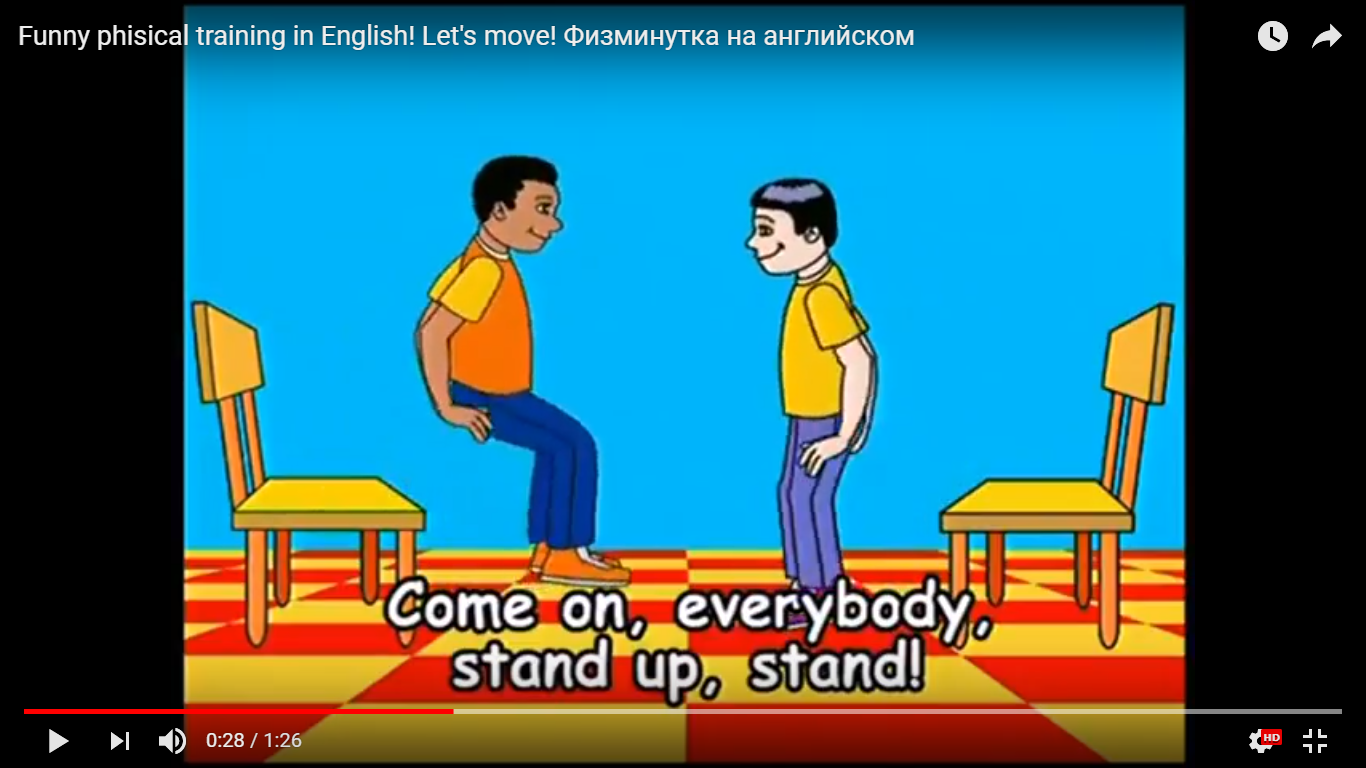 Индивидуальная работа (10 минут)
Well, it’s time to exchange views about the advantages and disadvantages of using the means of communication  nowadays.
a) It seems to me that…;  In  my opinion…;   As for me…;   I believe that…
b) to communicate with my friends, to relax, to receive important (useful) information, to gossip, to use the Internet, to phone for an ambulance(police), etc;
c) a waste of time, to have no time to do homework (to read, to help parents, to go in for sports, to visit friends and relatives, can’t see the eyes  of the person you’re speaking to, etc. (достоинства и недостатки, выбранных средств связи)
Рефлексивно-оценочный этап(5 минут)
В течение урока, учащиеся получали баллы за каждое правильно выполненное задание, учитель оценивает по этим баллом каждого ученика.
Выдаются смайлики, ученик оценивает урок, складывая в коробку веселый и грустный смайлик!!
Домашнее задание: Подготовить сообщение о средстве связи на английском языке.